Demos that Don’t Suck
Making Demos Matter
Prepare to learn
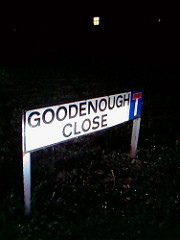 Deliver demos that are good enough
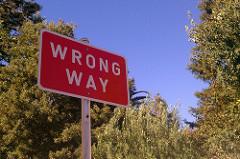 Spot Bad Demos
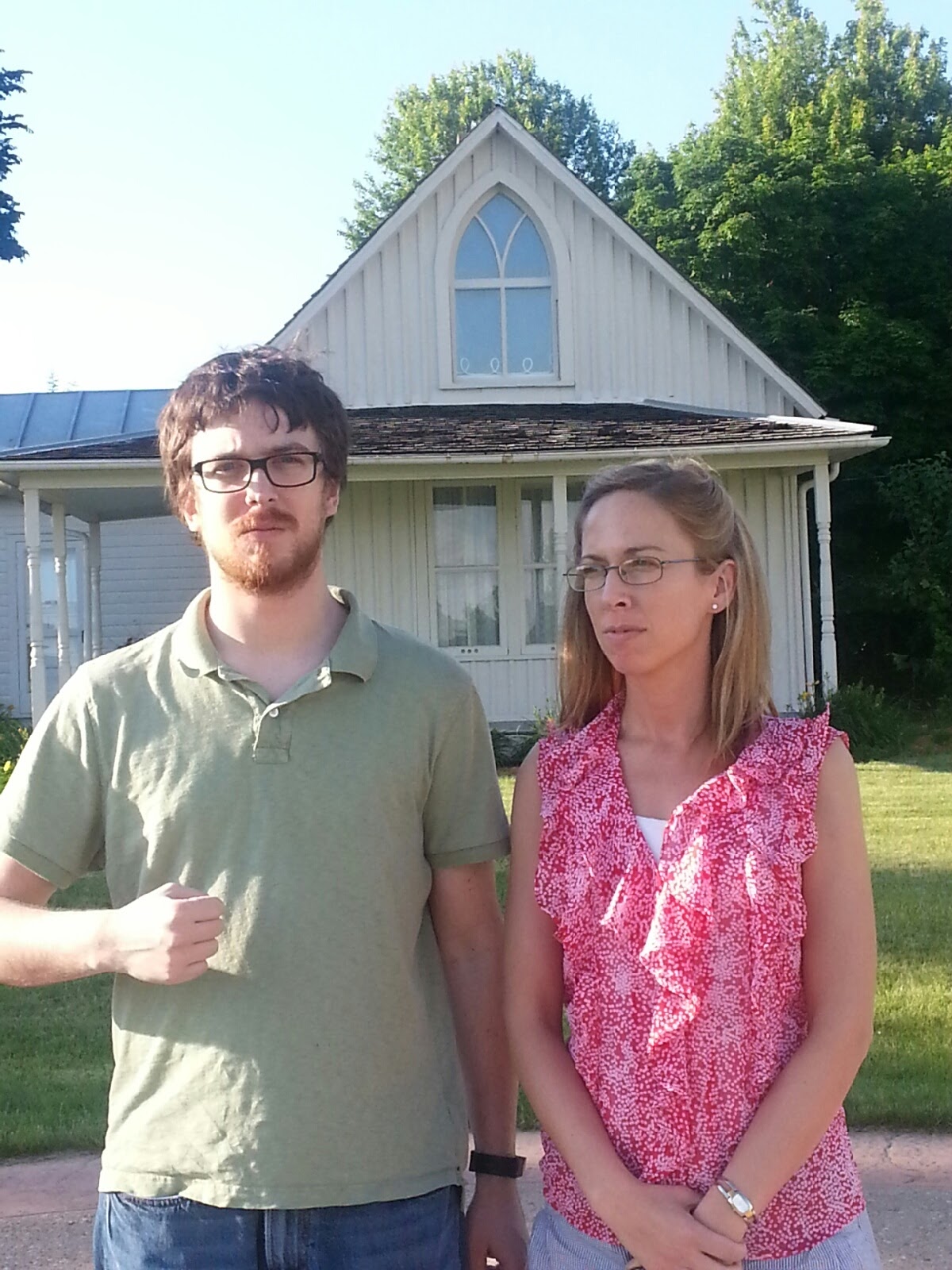 Who is this guy?
Scrum Master, Product Owner, Scrum Lead, Project Manager, QA, QA Lead, SI&T, API Evangelist, Title Collector
Joshua Carson
Agenda
Value Of Demos
Demo Preparation
Bad Demos
Good Enough Demos
Great Demos
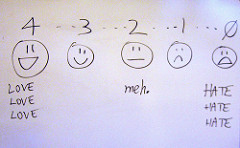 Value of Demos
More Than Just Ceremony
Feedback Loop
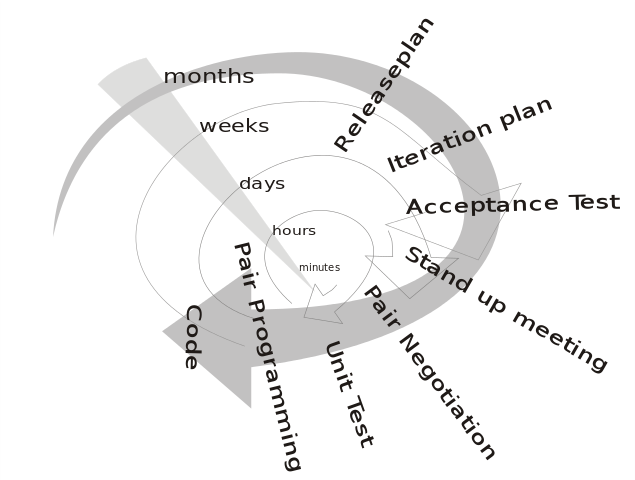 Doing Things Right - TDD, ATDD/BDD, Pairing, Continuous Delivery, Continuous Integration

Doing the Right Thing - Demos, Customer Releases, Customer Feedback
Product Level Setting
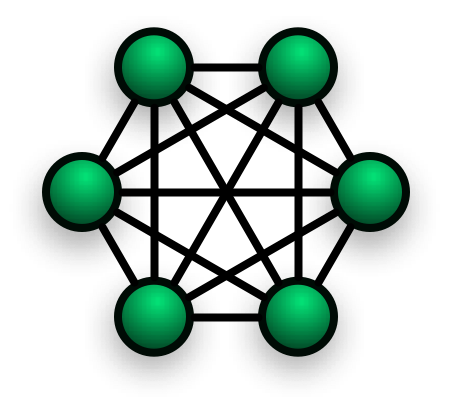 What Product Does
What Product Does Not Do
Same Language
Bonding
Demo Preparation
Getting everything lined up
Personas
Customer
Customer’s customer
Sales Team
Support Team
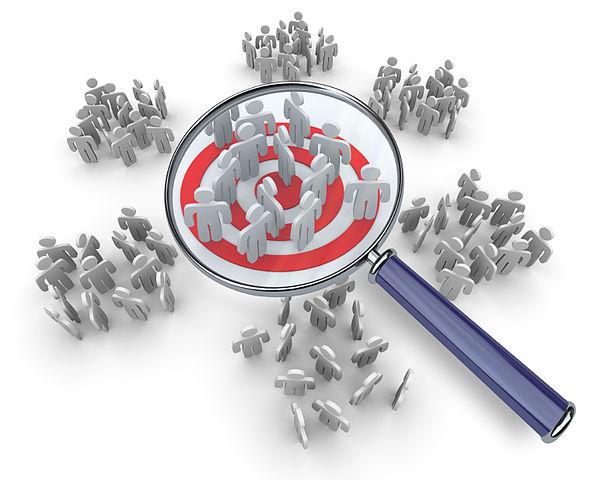 What they want
How they work
How they will work
Persona to persona interactions
Test Data
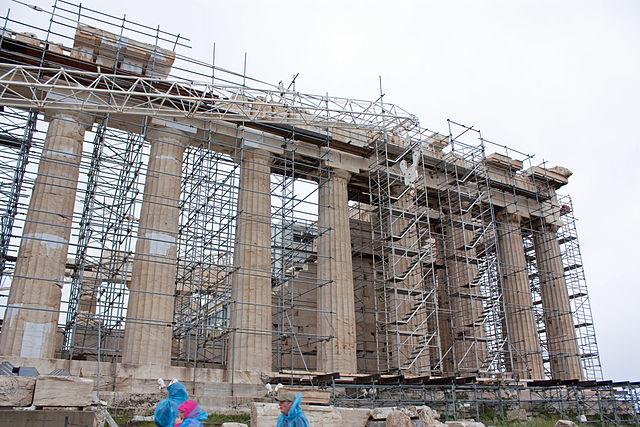 Account per persona
Never use word ‘test’
Data in all environments
Data not shared
Right Audience
The Money 
The Feedback
The Actual Customer
The Team
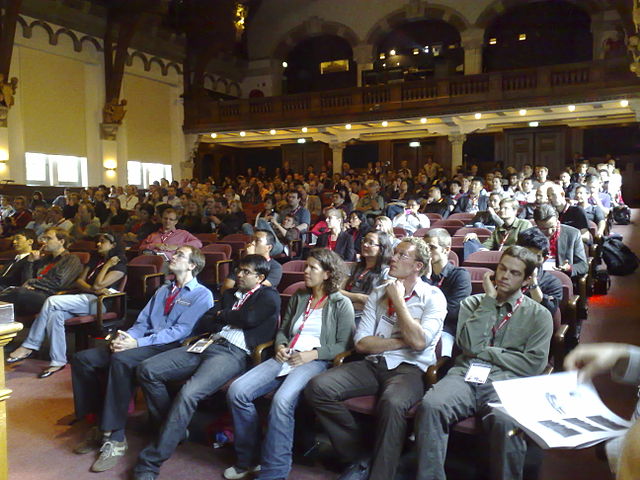 Practice Rounds
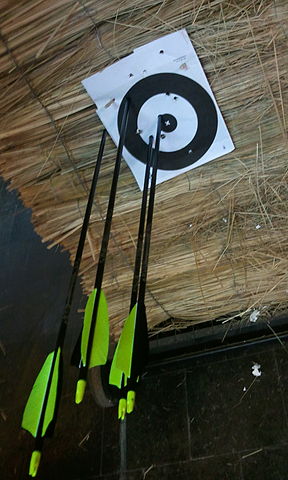 Trial Run Day/Night Before - Full flow

Trial Run Five Minutes Before - Sanity Check
Bad Demos
Making Sure You’ll Never Have To Demo Again
Showing Code
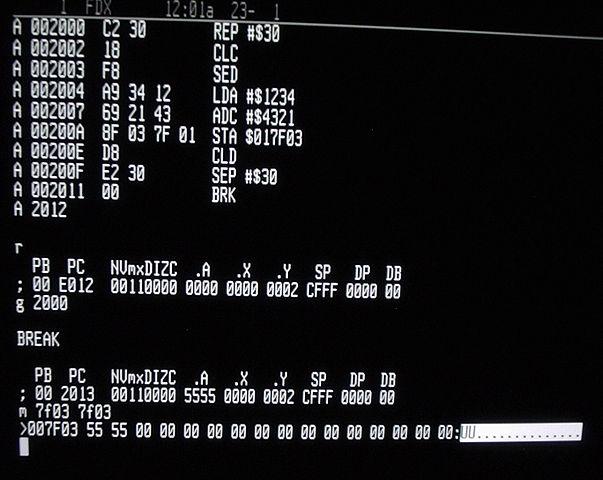 No value shown
Confuses audience
Fun Exercise - www.google.com View Source
Showing Project Plan
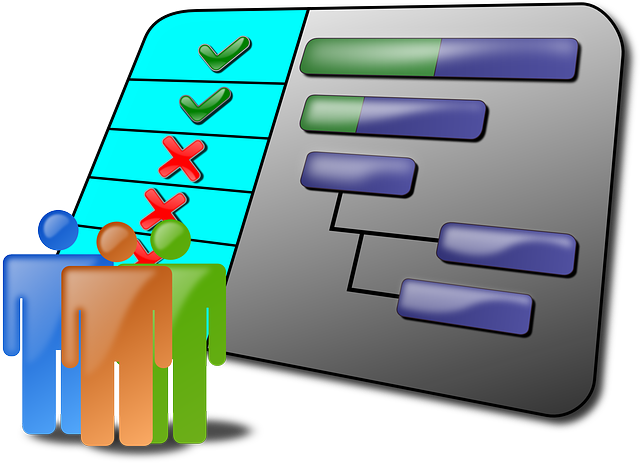 Status, not value
Easily available
Confuses Audience
Feedback not on product
Context - Huh?
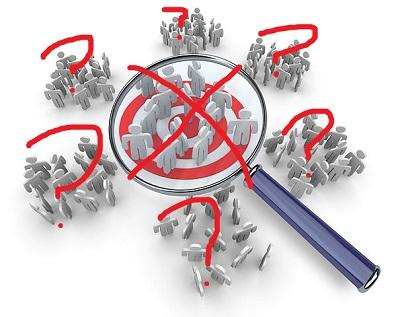 No persona
Wrong persona
Missing steps in flow
Missing/Bad setup
Presenter - Not So Much
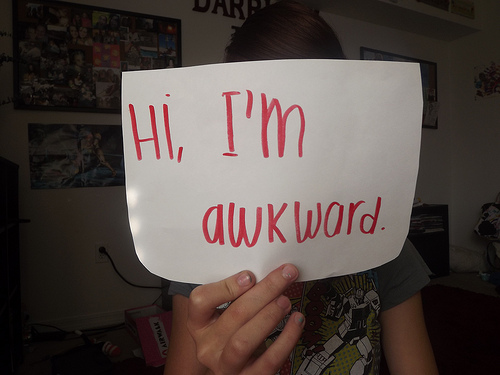 Nervous
Jittery
Mumbles
Quiet/Loud
Doesn’t want to
Not feeling well
Poor AV setup
Wrong Crowd
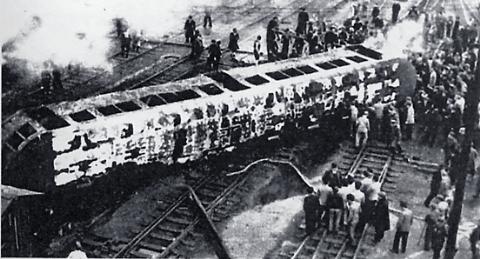 Derailers
Smart Guys
Multitasker
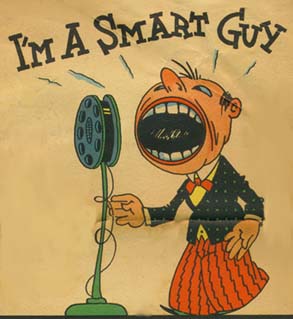 Good Enough Demos
Getting the Point Across
Showing Features
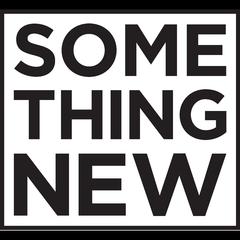 Value deduced
Positive and negative flows
Old way compared to new way
Showing Project Plan
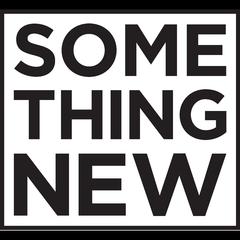 Status avoided
Status minimized otherwise
Planning questions deferred
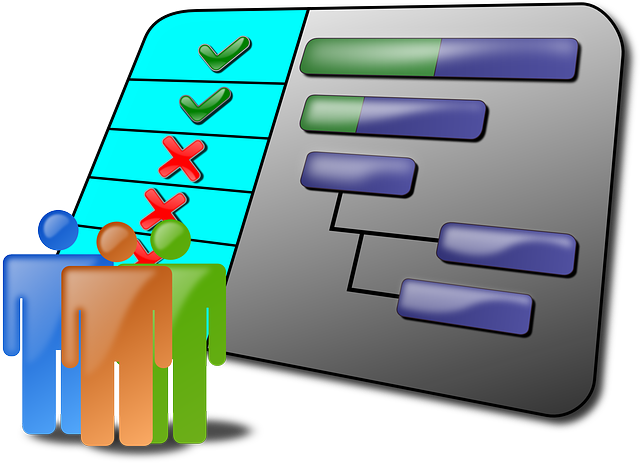 Context
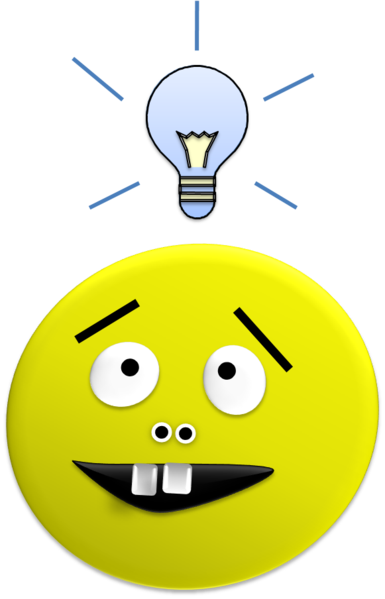 Persona called out
Flow as persona would
Data looks realistic enough
Presenter - Handles It
Calm
Clear
Handles Questions
Approachable
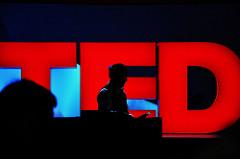 Crowd Management
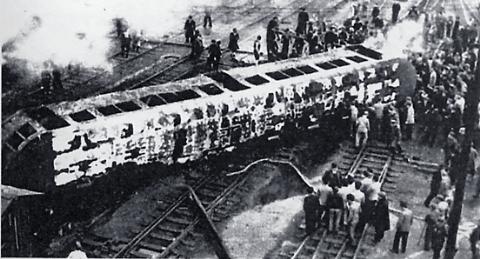 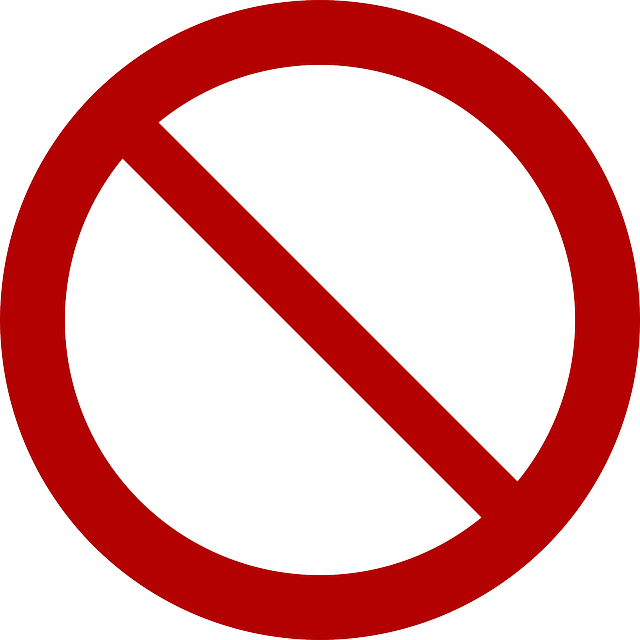 Questions allowed
Timing monitored
Crowd control
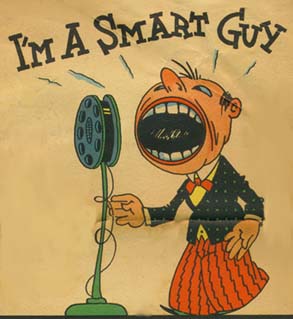 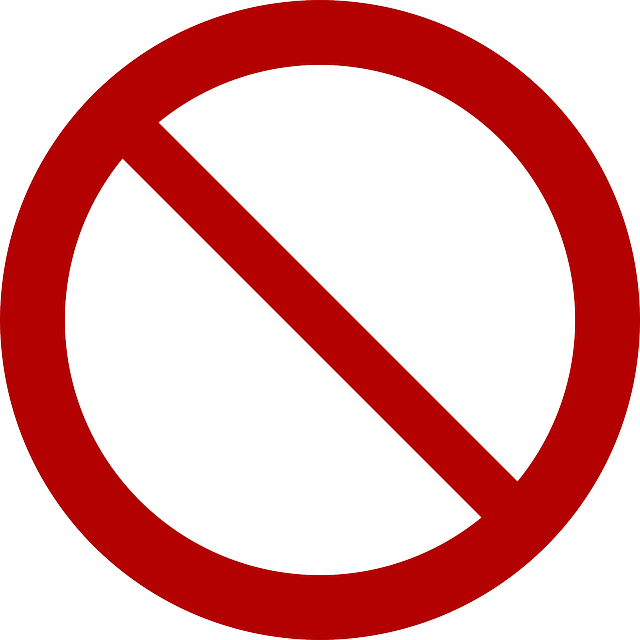 Great Demos
And the Oscar goes to...
Showing Value In Context
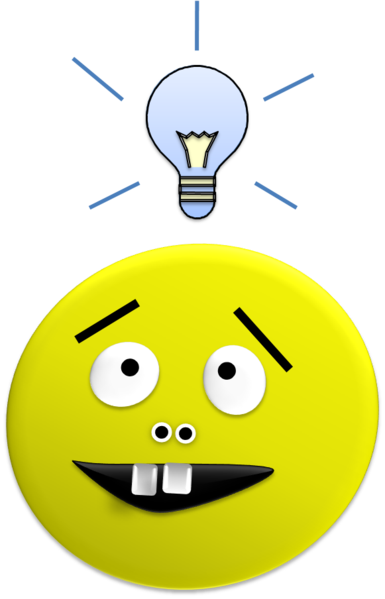 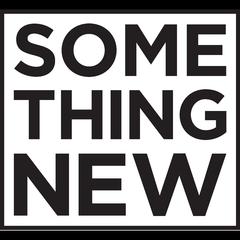 Value felt
Personas introduced
Project mentioned briefly
Domain language used
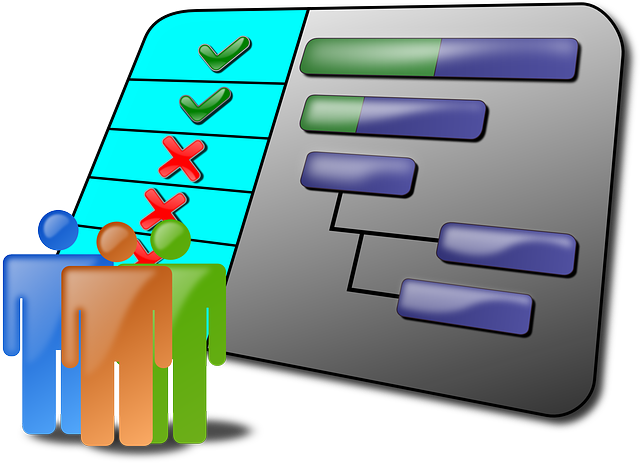 Presenter - Per Persona
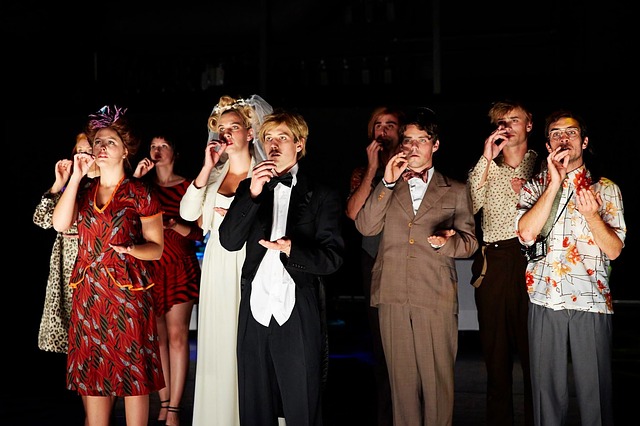 No context switch
Speak as persona
Mistakes as persona
Give meaningful context and the customer’s experience while getting audience feedback
Image Credits

Good enough ?!?! by AUSTIN_O at flickr
Wrong Way by Elaine with Grey Cats at flickr
Evaluation scale by billsoPHOTO at flickr
Xp-loop with time frames by Michael Huttermann at Wikimedia Commons
Target-market-in-marketing-plan by Surendar Kumar at Wikimedia Commons, with crossout edits using MSPaint
Parthenon scaffolding 2010 2 by Wknight94 at Wikimedia Commons
MobileHCI 2008 Audience Nhenze at Wikimedia Commons
Archery practice by Leonardob0880 at Wikimedia Commons
W65C816S Machine Code Monitor by BigDumbDinosaur at Wikimedia Commons
Hi, I’m awkward. by Laura Barberis at flickr
Something New Party Logo by James Smith at Wikimedia Commons
Got-an-idea by إبن البيطار at Wikimedia Commons
the spirit of TED by Gisela Giardino at flickr
Who’s Awesome? You’re Awesome! by Kevin Jerrett at flickr
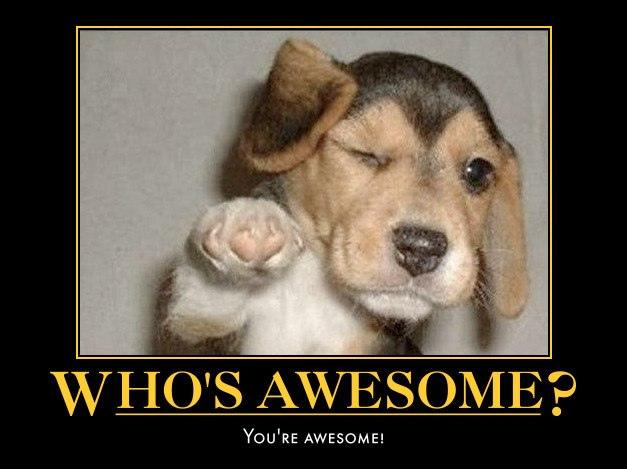 Go Be Awesome
Feedback to:

Email
joshuajcarson@gmail.com

Twitter
@joshuajcarson